MATH2999 	Directed Studies in MathematicsQuantum Process on One Qubit System
Name:	Au Tung Kin
UID:	2009264740
Abstracts
Background
Quantum system of Mixed Quantum States
Program of Constructing TPCP Map
Special Techniques in Program
Acknowledgements
Reference
Background: History & New Hope
1st Generation
Vacuum Tubes
3rd Generation
Integrated Circuits (IC)
2nd Generation
Transistor
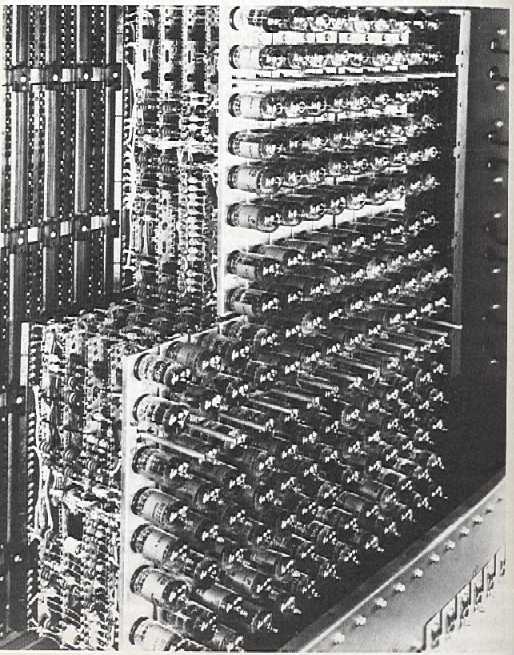 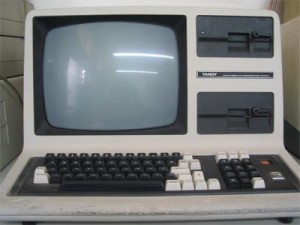 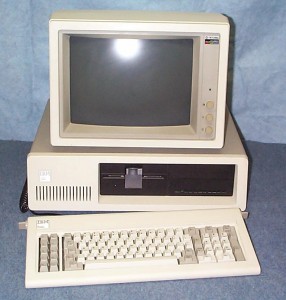 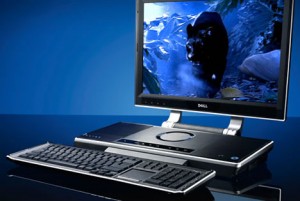 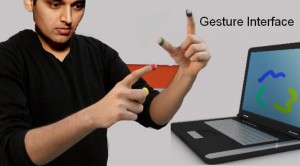 Quantum Computer!!!
Computer
in the future?
5th Generation
Artificial Intelligence (AI)
4th Generation
Microprocessor
Background: Quantum Computer VS Classical Computer
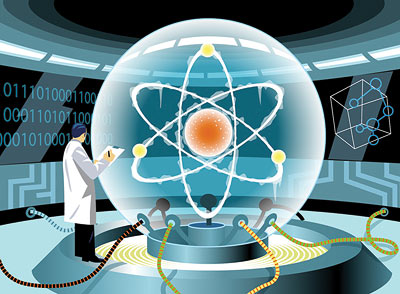 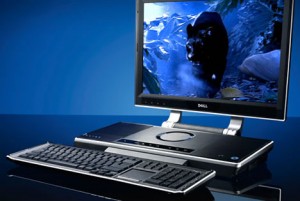 Comparisons between UNIT for storing information
Qubit
Bit
Represent “1”   or   “0”
Represent “1” or “0” ONLY
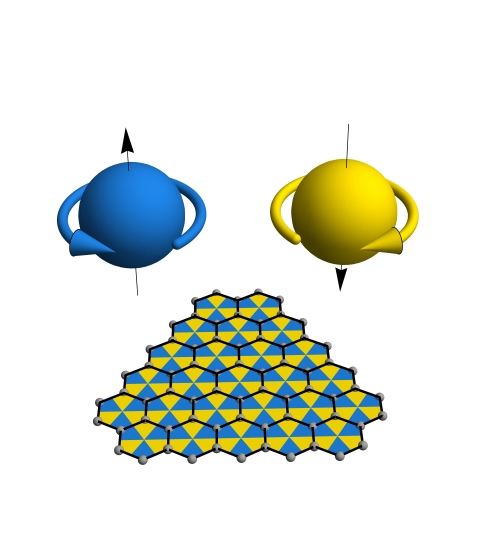 e.g.	Circuit Signals
e.g.  Spin of electrons
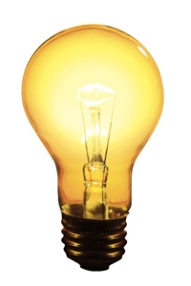 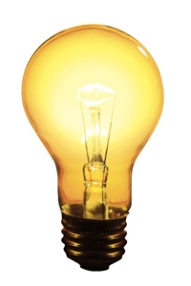 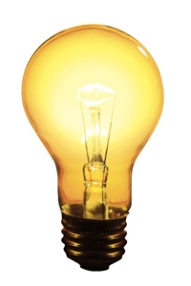 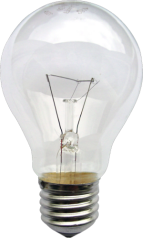 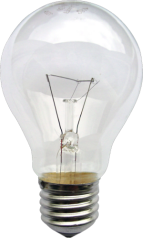 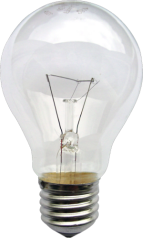 Superposition of “1” and “0”
1
1
0
0
0
1
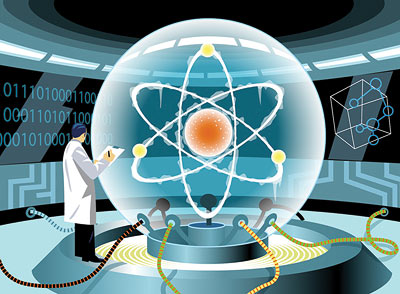 Background:
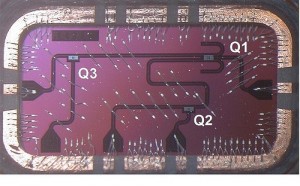 Quantum Computer
Qubit: the unit of storing information
Three superconducting
 qubits. 
Credits: IBM research
Quantum Operations
Unitary Transformation
Unitary Linear Mapping :C2  C2 vector space
e.g.
A unitary transformation Pauli-x Operation
i.e. x transforms “1” to “0”
i.e. x transforms “0” to “1”
x : Quantum NOT Gate
Quantum system of Mixed Quantum States
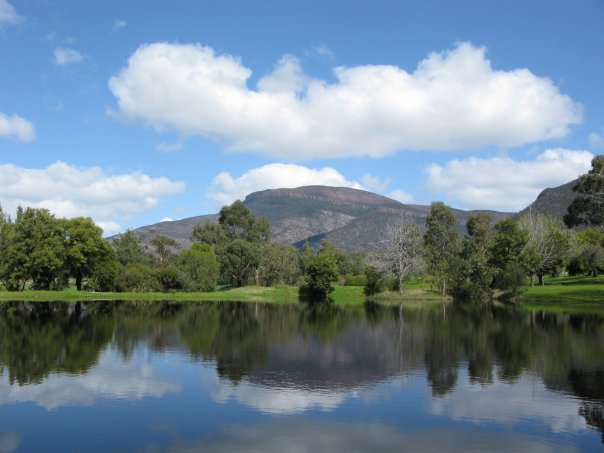 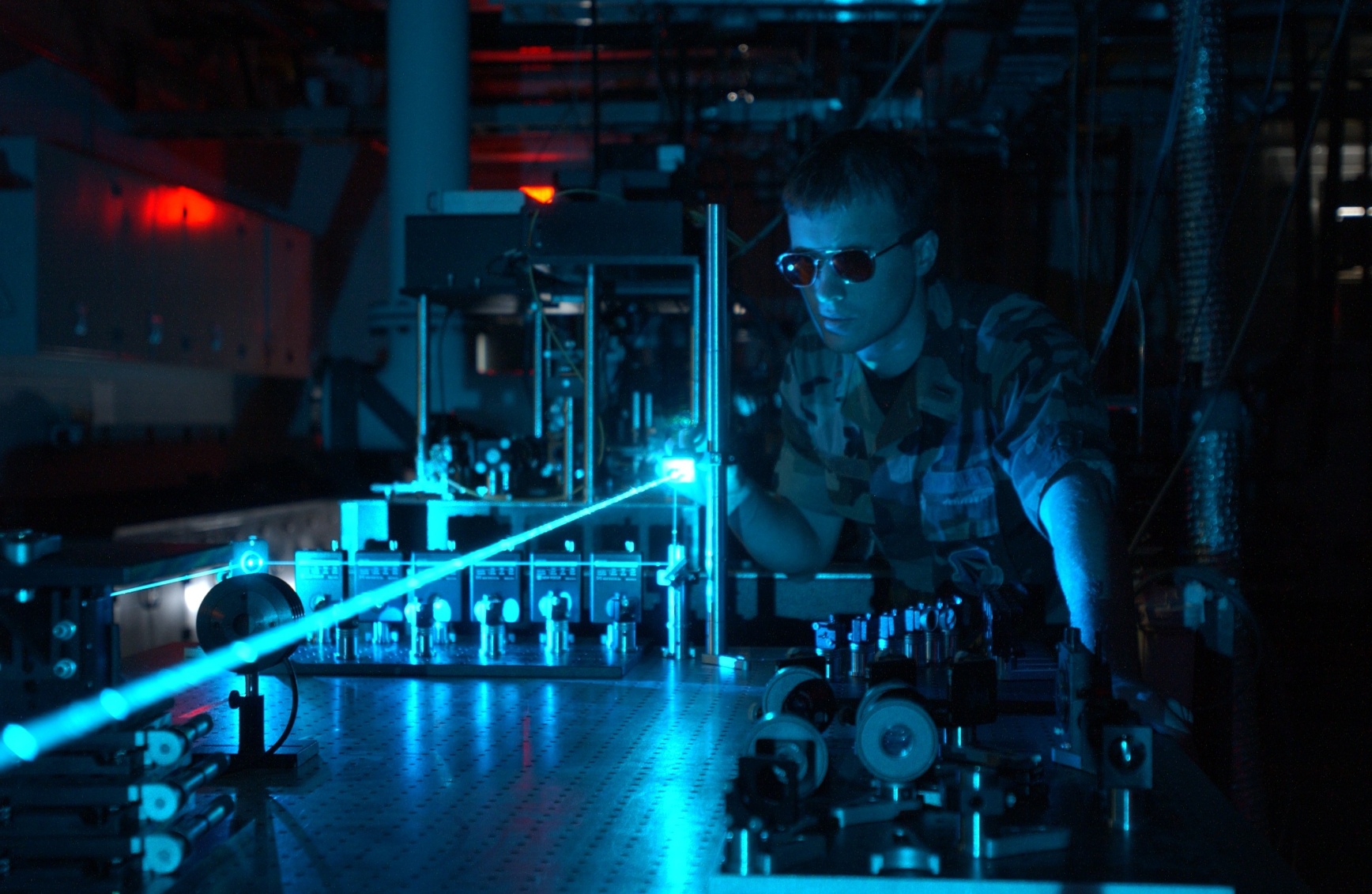 Experiment
Interesting Situations
Environment
time = 0
time = t
Time
We know the state
!!!Experimenter performs operations on the original state!!!

We (included the experimenter) 
do NOT know the operations
Answer:
The new state can be describe by density matrix
Quantum system of Mixed Quantum States
Interesting Situations
time = 0
time = t
Time
We know the probability of the state at time t:

e.g.
The New State (MIXED)
at time t:
(2x2 Density Matrix)
Given 2x2 density matrices 
A1 , A2  , A3 , A4  H2x2
B1 , B2 , B3 , B4  H2x2

Does a linear TPCP map T: H2x2  H2x2 
s.t. T(Ai)=Bi  always exists?
Quantum system of Mixed Quantum States
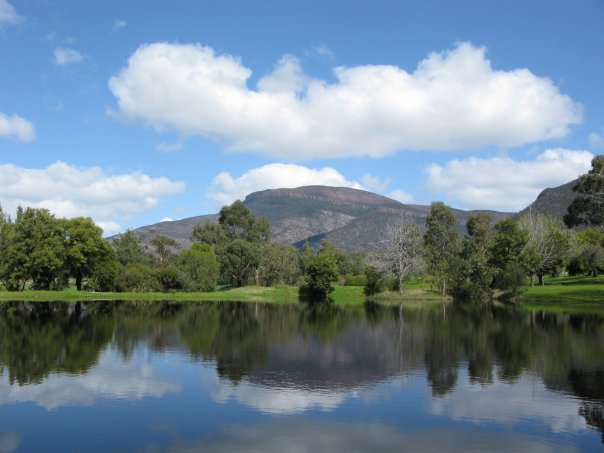 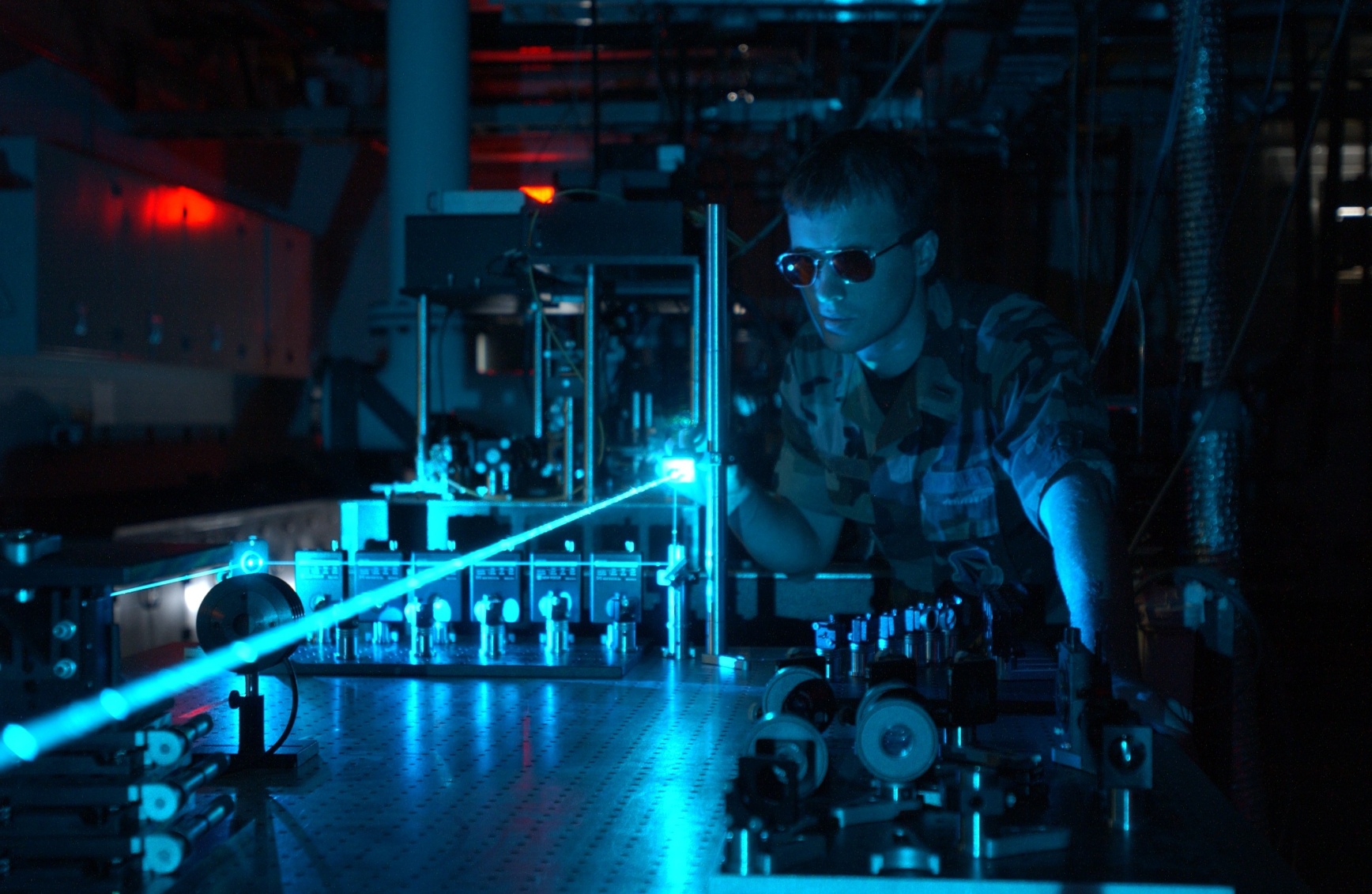 Experiment
Can we describe the operations in mathematics?
Interesting Situations
Environment
time = 0
time = t
Time
The operations on density matrices:
-Completely-Positive linear map
Trace-Preserving
(TPCP map)
A linearly completely positive map is trace-preserving:
Program of Constructing TPCP Map
A program was developed
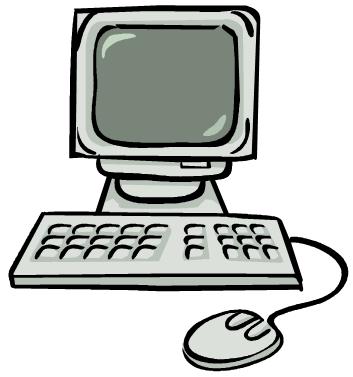 Given density matrices as 
   domain elements and 
   images
Construct a linear TPCP map 
   if it exists
Show notice 
   if TPCP map does not exists
How to Construct TPCP Map?
Given n density matrices, 
A1, A2, … , An  H2x2
TPCP Map T: H2x2  H2x2



B1, B2, … , Bn  H2x2 
are their corresponding images
Procedure 1:
Find out all linearly independent Ai’s
Procedure 2:
Check linear coefficients preserve
among Ai’s and Bi’s
Procedure 3:
Construct TPCP map 
for linearly independent Ai’s 
and corresponding Bi’s
How to Construct TPCP Map? Procedure 2: Linear Coefficient Preserve
2nd Step
Check linear coefficient preserve or not
and A4 is dependent of 	 and
Necessary Condition!
e.g.	Suppose		where
i.e.	A3    = 1               + 2
	B3    = 1               + 2
Hence, if     A3 = 1      + 2
	But  B3 ≠ 1      + 2
Then linear map for 
T(Ai) = Bi must not exist!
How to Construct TPCP Map? Procedure 3: TPCP Map for Linearly Independent
Let k be the number of linearly independent Ai’s
Since are Ai H2x2
where H2x2 is a vector space with dimensions 4
k can be at most 4
Divide k into 4 cases
k = 1
k = 2
k = 3
k = 4
How to Construct TPCP Map? Procedure 3: TPCP Map for Linearly Independent
Case 1: k = 1
Given A1 , B1  H2x2
Find a TPCP map T : H2x2  H2x2
 s.t. T(A1) = B1
TPCP map T : H2x2  H2x2
T(X) = trace(X) B1
How to Construct TPCP Map? Procedure 3: TPCP Map for Linearly Independent
Case 2: k = 2
Given A1 , A2 , B1 , B2  H2x2
Find a TPCP map T : H2x2  H2x2
 s.t. T(Ai) = Bi for i = 1, 2
A1 =
where x1 is 2x1 column vector with norm 1
A2 =
B1 =
B2 =
where x2 is 2x1 column vector with norm 1
How to Construct TPCP Map? Procedure 3: TPCP Map for Linearly Independent
Case 2: k = 2
How to Construct TPCP Map? Procedure 3: TPCP Map for Linearly Independent
Case 2: k = 2
Put X = A1 = x1 x1*
+
B1
How to Construct TPCP Map? Procedure 3: TPCP Map for Linearly Independent
Case 2: k = 2
Put X = A2 = x2 x2*
+
How to Construct TPCP Map? Procedure 3: TPCP Map for Linearly Independent
Case 3: k = 3
Given A1 , A2 , A3 , B1 , B2 , B3  H2x2
Find a TPCP map T : H2x2  H2x2
 s.t. T(Ai) = Bi for i = 1, 2, 3
A1 =
where x1 is 2x1 column vector with norm 1
A2 =
A3 =
where x2 is 2x1 column vector with norm 1
where x3 is 2x1 column vector with norm 1
x3
How to Construct TPCP Map? Procedure 3: TPCP Map for Linearly Independent
Case 3: k = 3
If there exists a 2x2 matrix C s.t.
1.	trace(CC*) = 1+|det(C)|2  2
2.
3.
How to Construct TPCP Map? Procedure 3: TPCP Map for Linearly Independent
Case 4: k = 4
Given Ai , Bi  H2x2 for i = 1, 2, 3, 4
Find a TPCP map T : H2x2  H2x2
 s.t. T(Ai) = Bi for i = 1, 2, 3, 4
There is one unique linear map T : H2x2  H2x2
If the unique linear map satisfy
1.	Trace-Preserving
2.	Completely-Positive
It is the required TPCP map!
is positive semi-definite or not
Acknowledgements
Thank all for coming this seminar!
Thank all for your kind attention!
Besides,……
Thank 	Prof. Li, 
 	Prof. Poon, 
 	Dr Chan and 
 	Dr  Cheung 	
				for their support!!!
Reference
Timeline of computer chronicle
http://www.engineerspark.com/2012/01/timeline-of-computer-chronicle/

IBM makes significant breakthrough towards scalable quantum computers
http://www.zmescience.com/research/ibm-quantum-computer-28022012/

The atomic structure of individual nanoparticles
http://nycgrp.wordpress.com/2011/05/18/
Reference
Environment
http://informedfarmers.com/nrm/environment/

File:Military laser experiment.jpg
http://en.wikipedia.org/wiki/File:Military_laser_experiment.jpg
THE END!